Клуб молодого избирателя «Новое  поколение выбирает».
Руководитель 
Зарубина Г.А., 
преподаватель 
обществознания.
Дата рождения – сентябрь 2009 г.
ДЕВИЗ КЛУБА: 
«Про все, что я познаю, я знаю, для чего мне это надо, и где, и как я могу эти знания применить» (Е.С. Полат).
Задачи клуба:1.Правовое просвещение учащихся.2.Подготовка учащихся к выполнению гражданского долга избирателя.3.Разъяснение всех вопросов, связанных с избирательной системой России и Бурятии.4.Подготовка членов к активному участию в политической жизни страны со вступлением во взрослую жизнь.5.Содействие развитию демократического государства, популяризации избирательного законодательства Российской Федерации.6.Всестороннее развитие учащихся, развитие правовой культуры.
Направления в деятельности клуба.
1.Формирование у молодежи готовности лично участвовать в политической жизни, в управлении страной в качестве избирателя или политического деятеля.

2.Формирование статуса активного, сознательного избирателя.
Виды работы клуба.
1.Заседание членов клуба.
2.Тематические занятия с учащимися.
3.Книжные выставки «Молодому избирателю».
4.Подготовка буклетов «Молодому избирателю».
5.Социологические опросы учащихся.
6.Викторины по избирательному праву.
7.Деловые игры.
8.Оформление информационных стендов.
Наши дела.
1.Пропаганда избирательных знаний силой агитбригады «Юность» ( к работе в ней привлечены учащиеся 7 «б» (кадетского класса).
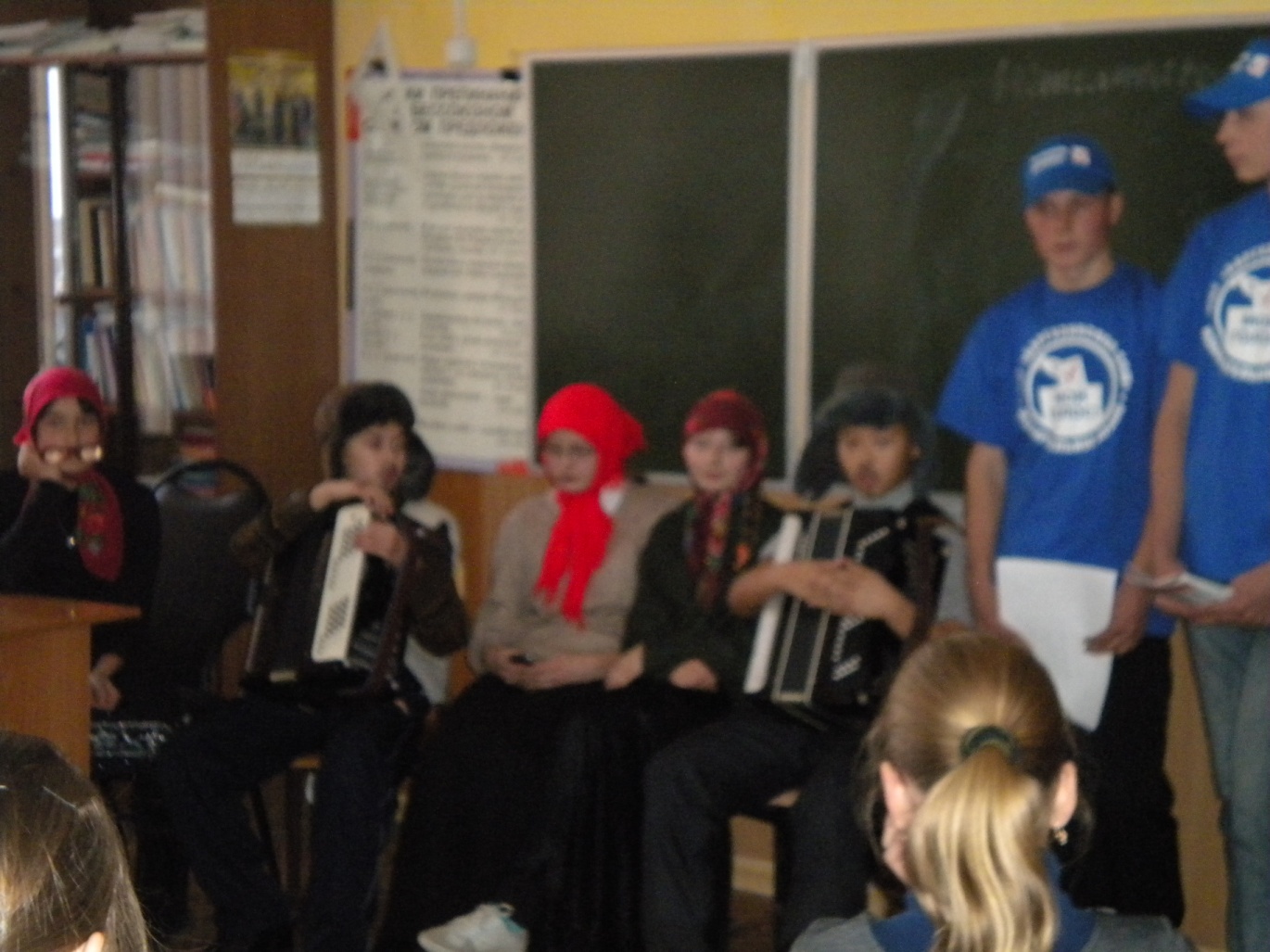 Проведен конкурс на лучший политический плакат «Я и выборы».(5 работ учащихся были отмечены, как лучшие на районном конкурсе).
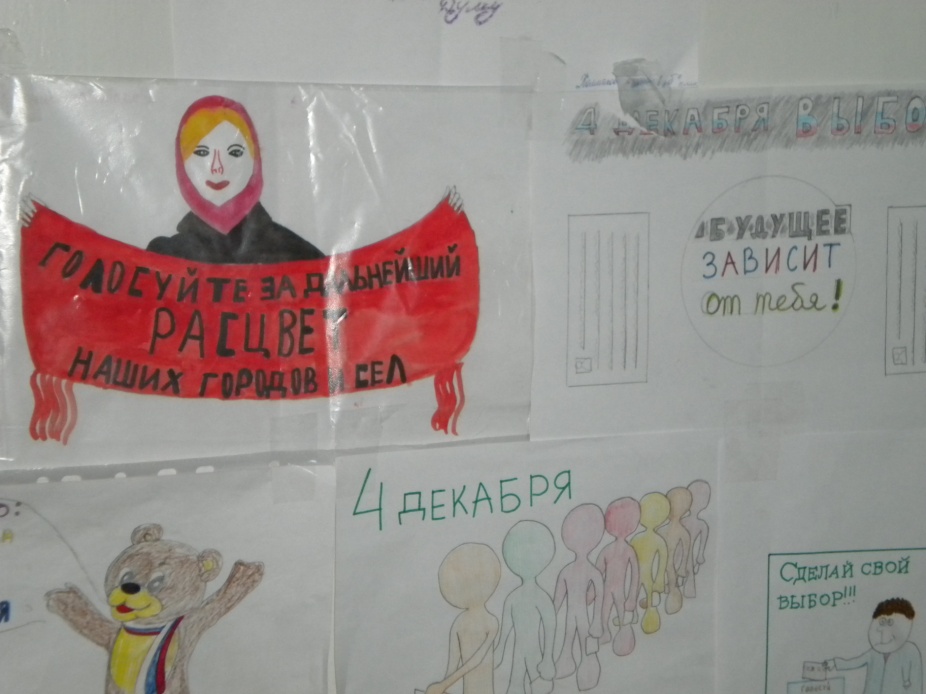 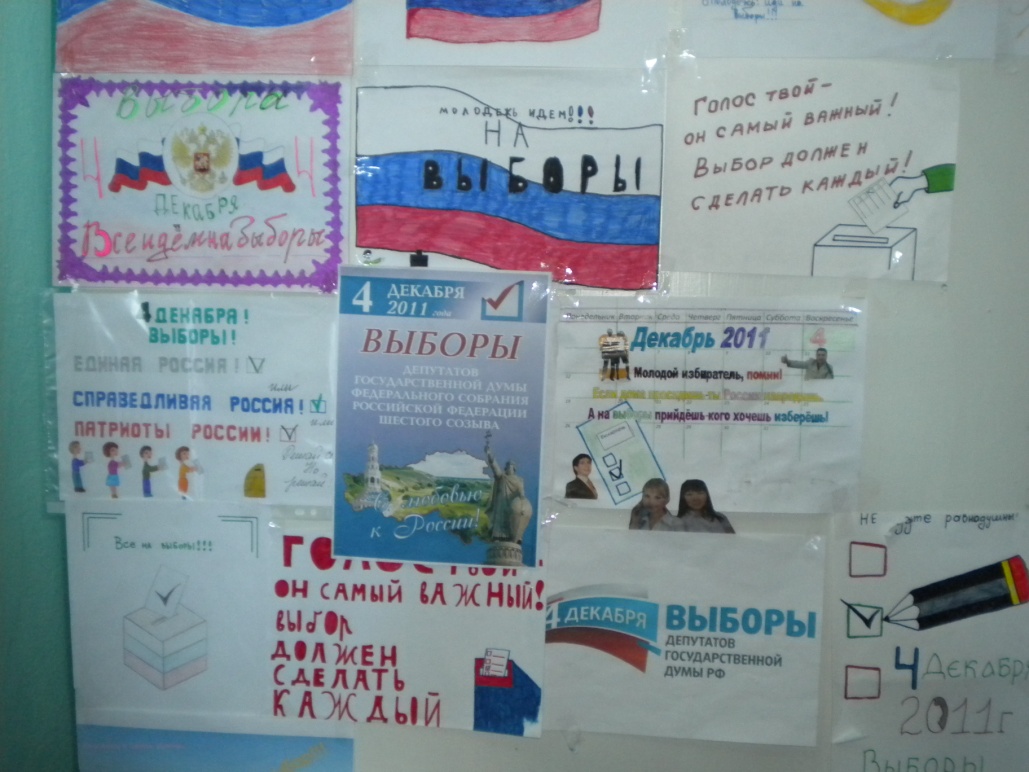 Выпущены буклеты «Молодому избирателю».
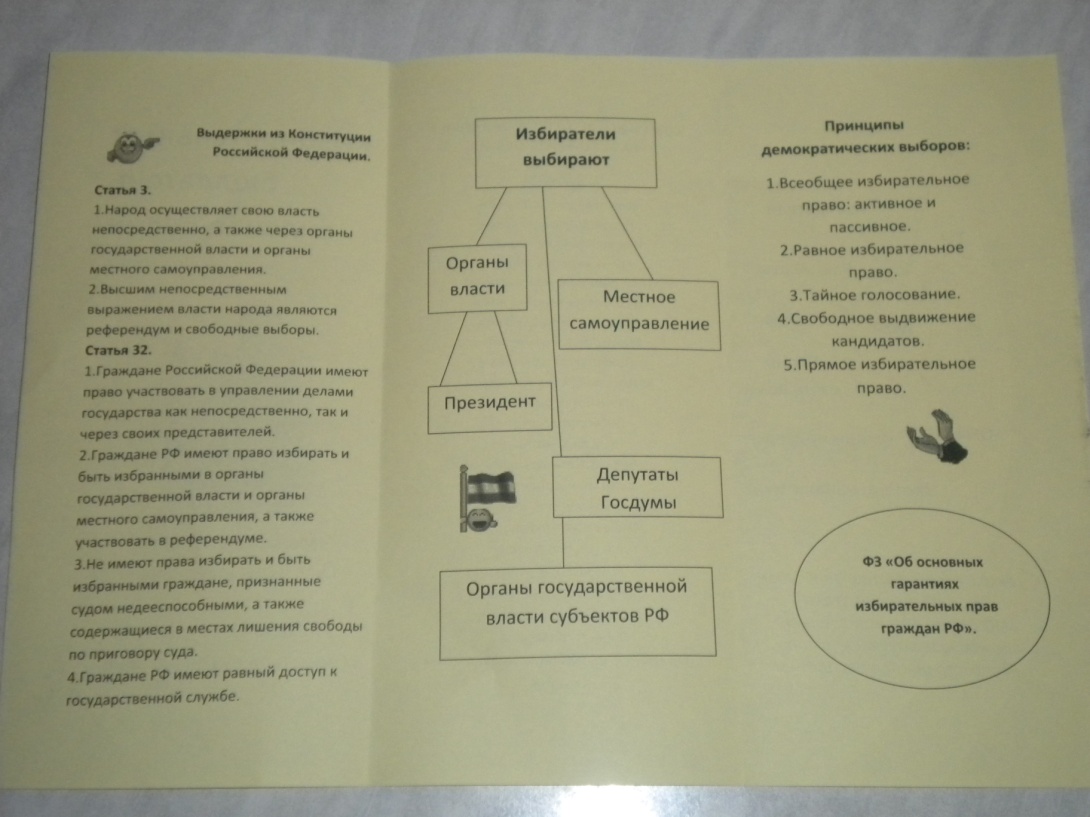 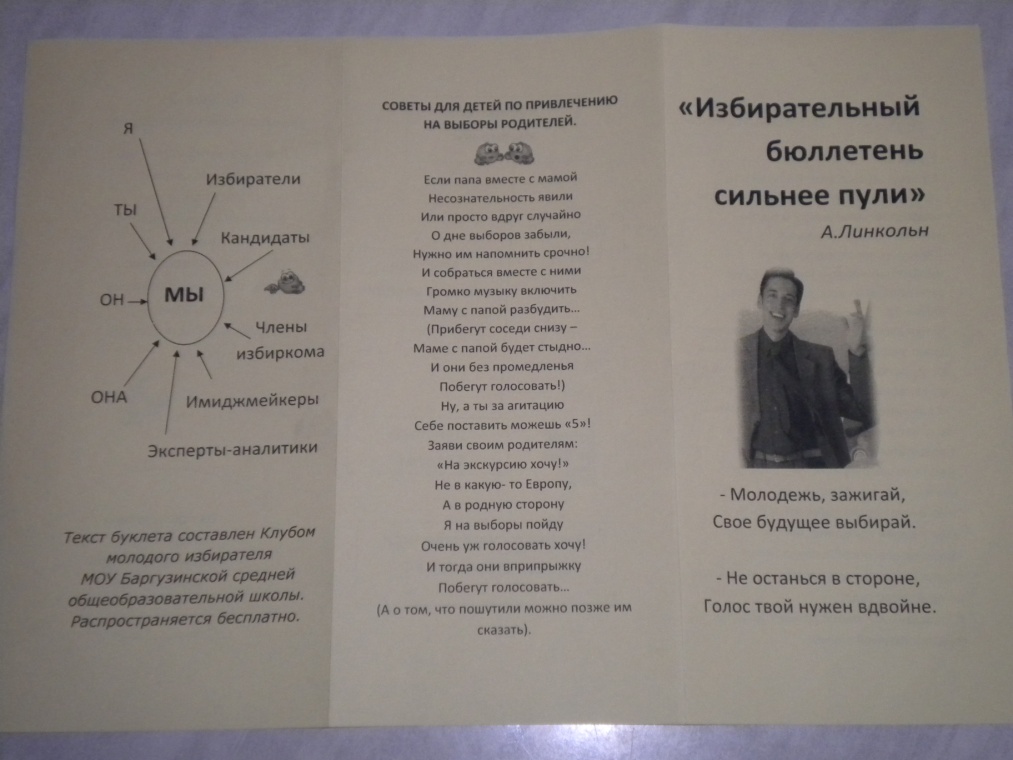 Оформлен стенд «Тебе, молодой избиратель».
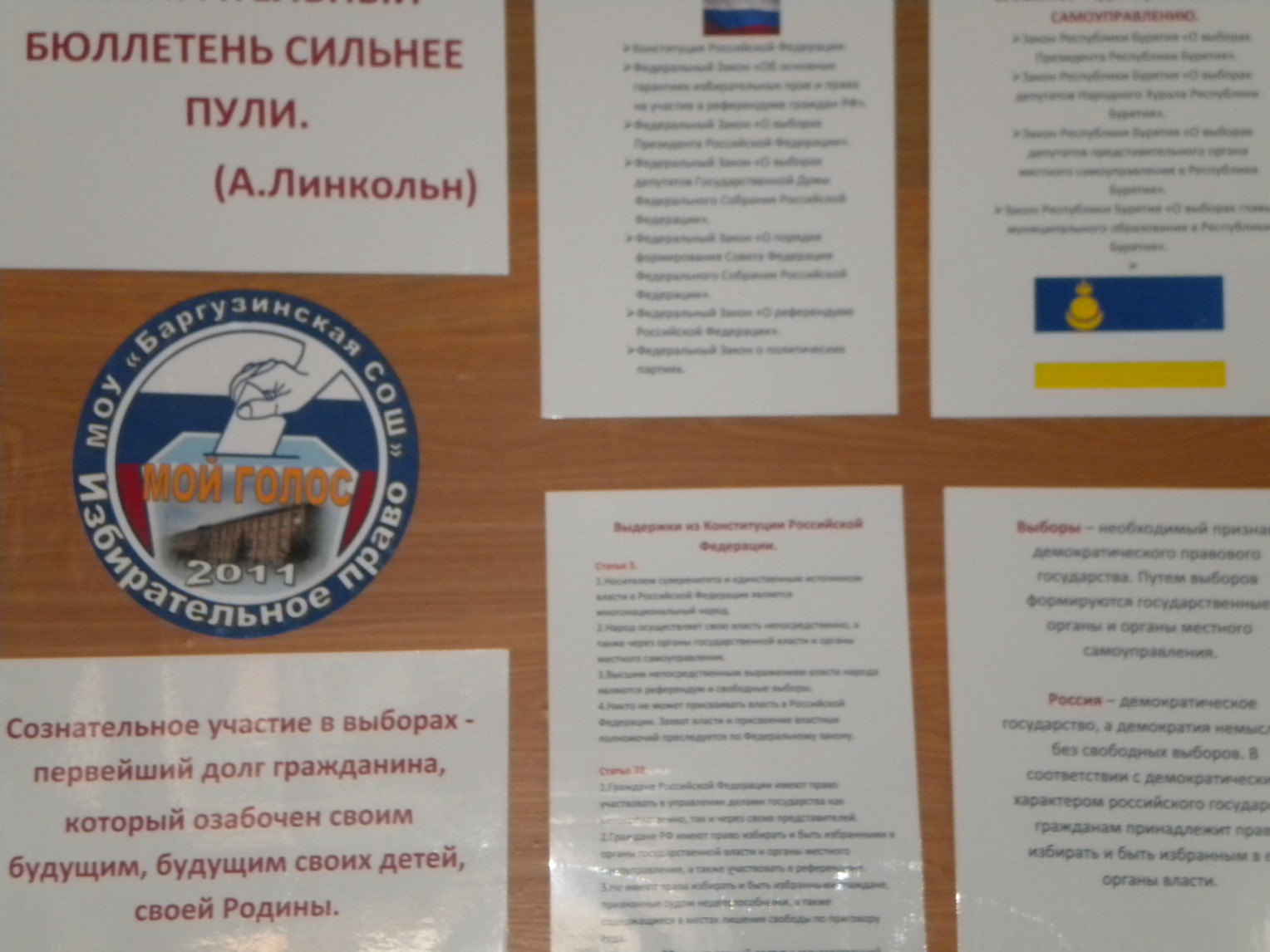 Проведены тематические занятия для учащихся 7-х классов «Символы РФ и Республики Бурятия».
Оформлен стенд «Символы РФ и Республики Бурятия».
Проведены социологические опросы среди учащихся 9-х классов «Ресурсы личности».
ТЕСТ «Я – ИЗБИРАТЕЛЬ».
1.Если ваш лучший друг будет уговаривать вас проголосовать за кандидата на пост президента, который нравится ему, то:
А) сделаю, что просит; б) не знаю;  в) не сделаю этого.
2.Если вам предложат хорошие деньги за ваш избирательный бюллетень:
А) продам;  б) не знаю;   в) не продам.
3.Если в день выборов у вас появится шанс отдохнуть с ночевкой у реки, то:
А) не проголосую;  б) не знаю;  в) проголосую.
4.Если один из кандидатов пообещает в случае победы бесплатную путевку за границу, то:
А) проголосую за него; б) не знаю;  в) проголосую за другого.
5.Если один из кандидатов пообещает резко снизить цены на продукты, то:
А) проголосую за него;  б) не знаю; в) проголосую за другого.
6.Если один из кандидатов пообещает очистить страну от «инородцев», из-за которых все неприятности, то:
А) проголосую за него;  б) не знаю; в) проголосую за другого.
Результаты: преобладает вариант  «А» - печальной может быть судьба нашего отечества, и ваша судьба незавидна. Вариант «Б» - вы думаете, что вас политика никогда не коснется. Вариант «В» - страна будет мощной державой, и вы будете благоденствовать.
Проведена викторина «Избирательное право» (среди учащихся 6-х классов).
1.Проведены заседания клуба: «Выборы депутатов государственной думы»,  «Выборы президента РФ».2.Приняли участие во встрече с председателем Народного Хурала Гершевич М.М. и депутатом Народного Хурала Скосырской А.С. «Человек во власти».3.Осуществляем связь с общественностью.
Мы живем в краю Баргузинском,
Пусть он будет щедрым и красивым,
 Быть хотим уверенным мы в том,
Что придет богатство в каждый дом,
Чтобы в счастье жили мы дети,
Не страдали б больше наши деды,
Если любишь свой край – 
иди выбирай!
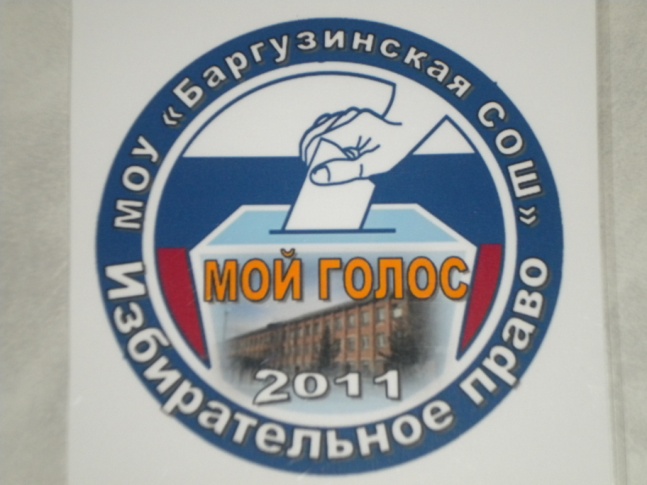